DE COMPOSICIÓN 40.- Componer el/los enunciado/s de un/os problema/s a partir de todos/algunos de los datos que se ofrecen, y resolver la situación problemática.
¿Qué móvil compro?
El otro día la profe Ana Belén vio en un catálogo de una tienda varias ofertas de móviles. Al principio sintió el impulso de comprarse el móvil de ________ € pero después de pensarlo con calma decidió que era mejor comprar el modelo de  __________ €. De esta forma también podía comprar varias unidades del productos que costaba _________ €. ¿Sabes cuantos productos compró en total y cuando dinero le sobró?
Solución: Compró 5 productos y le sobraron 10 €.
Ahora te toca completar el enunciado y resolverlo para comprobar que los datos son correctos, así sabrás qué compró Ana Belén. Para ello echa un vistazo a la ofertas del catálogo.
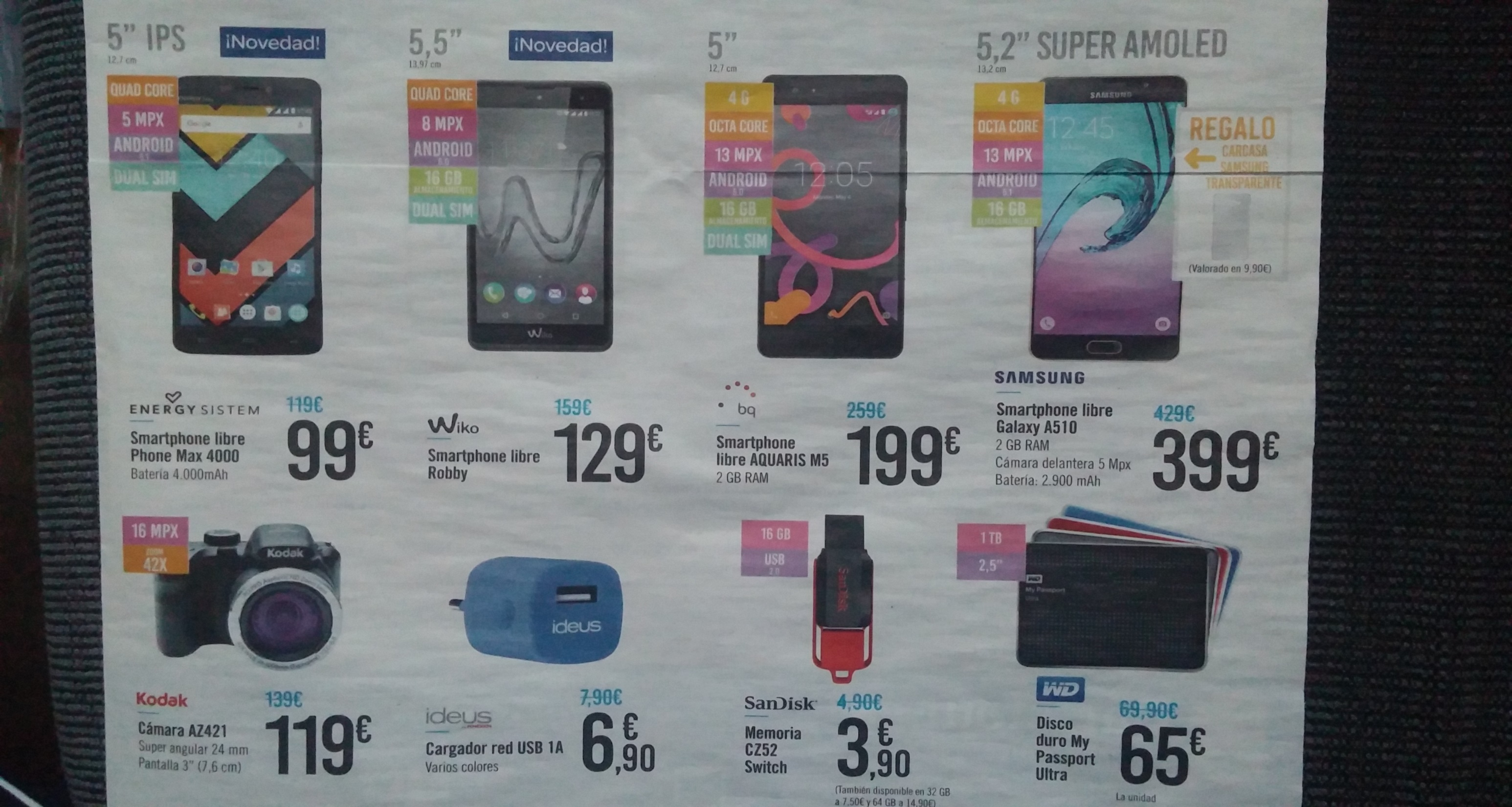